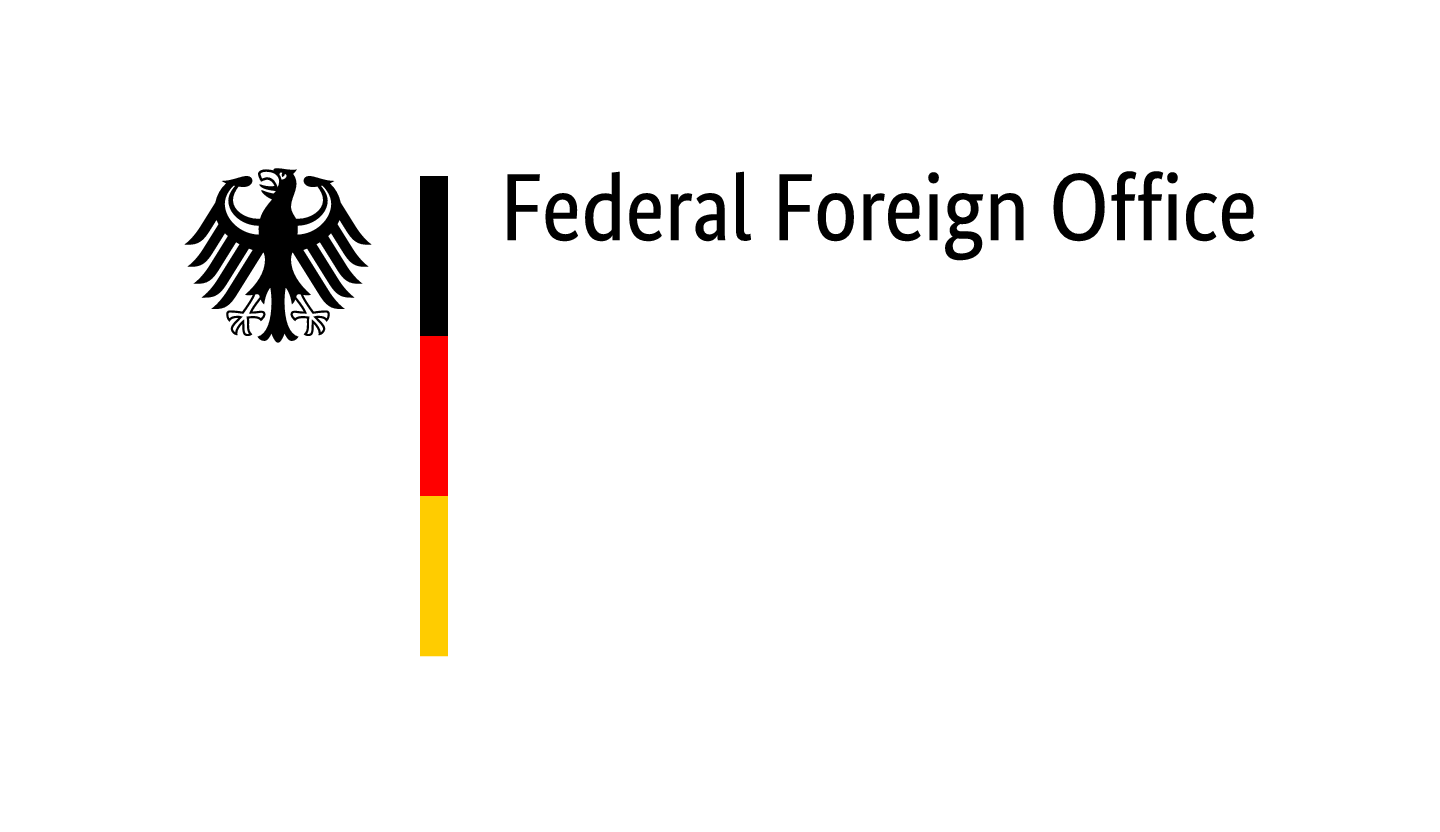 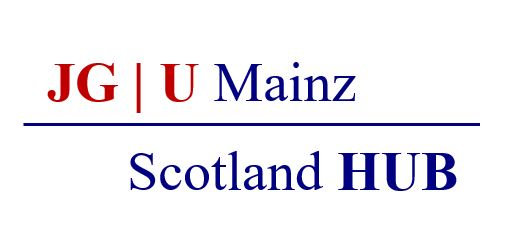 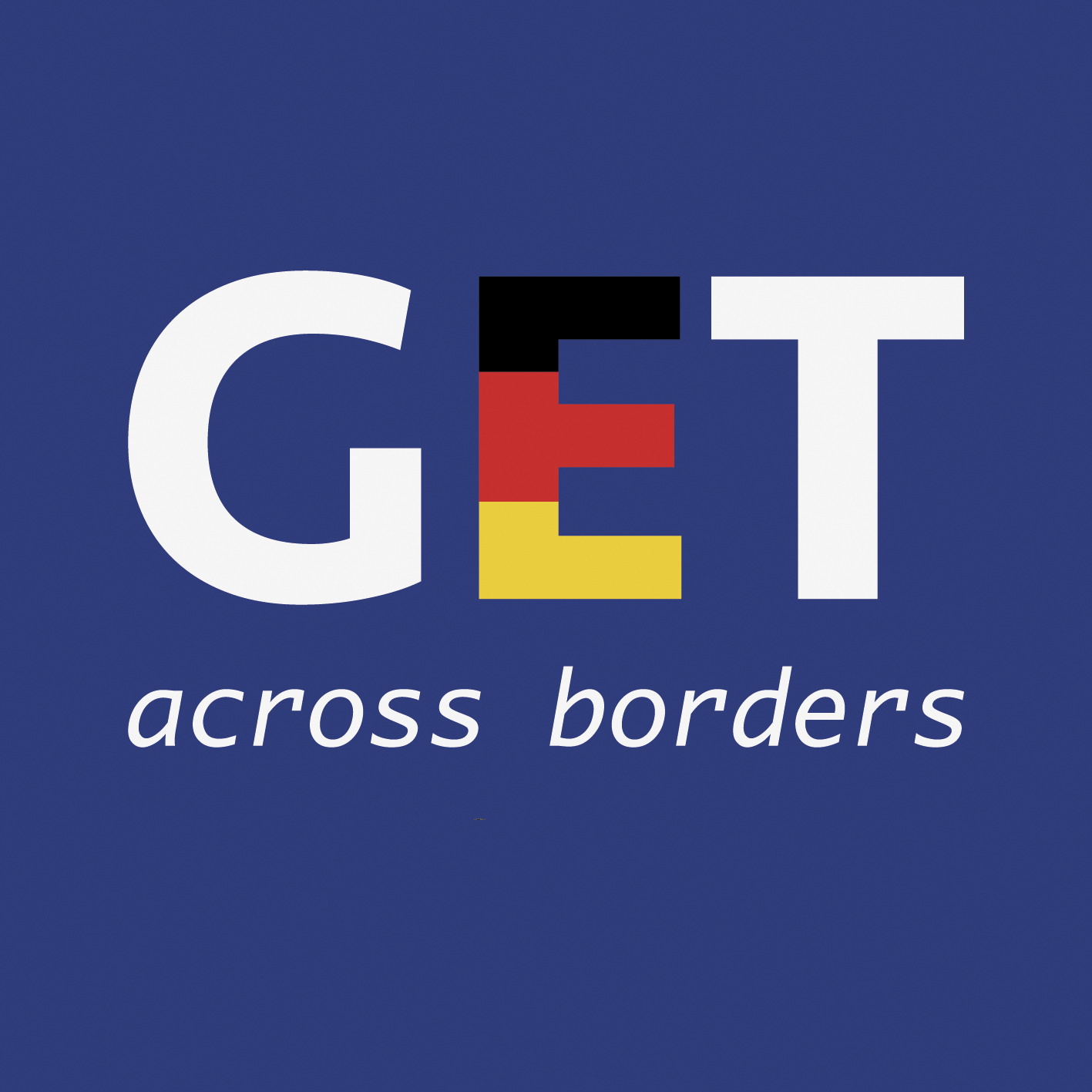 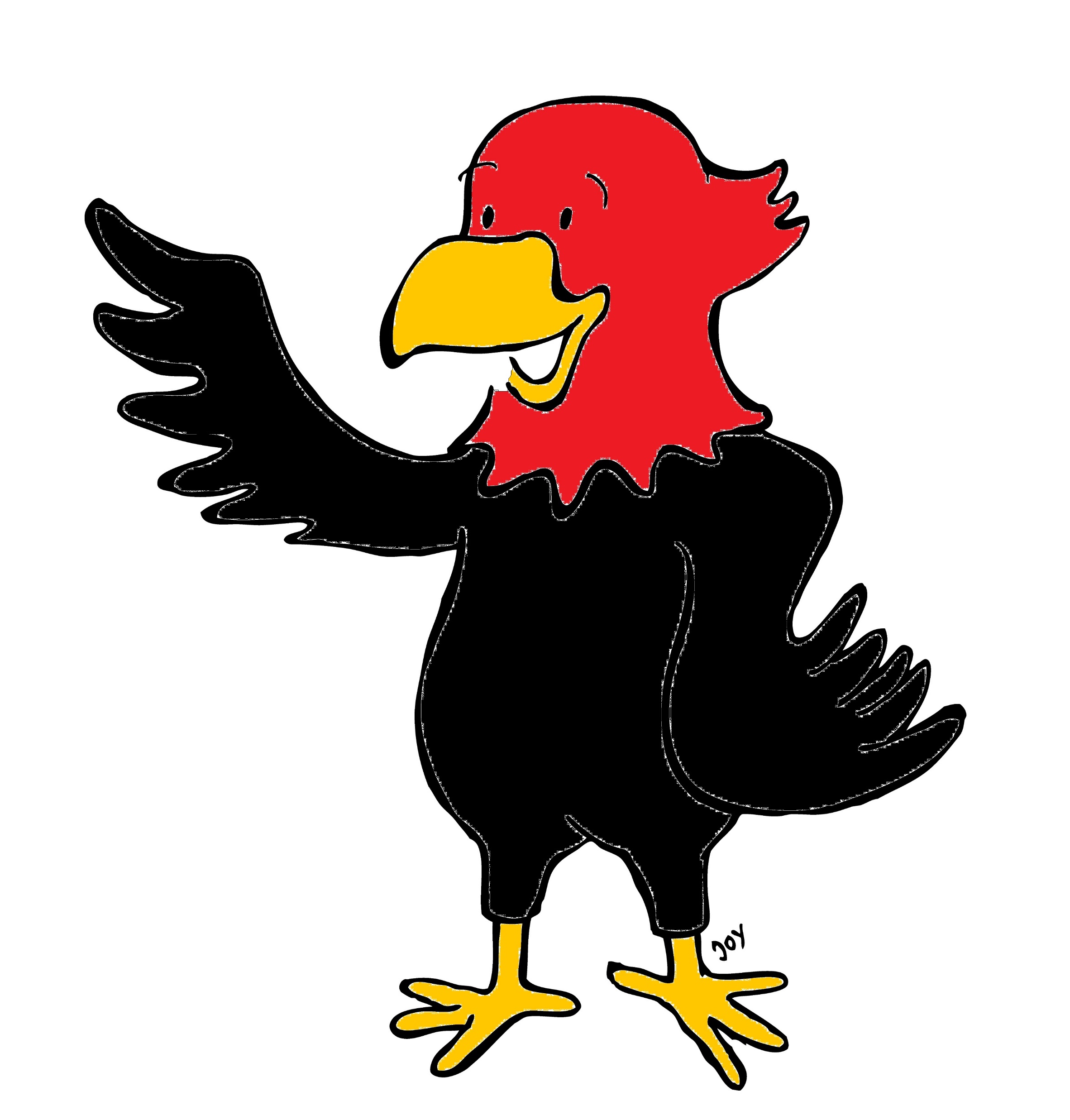 GET Buddied Up
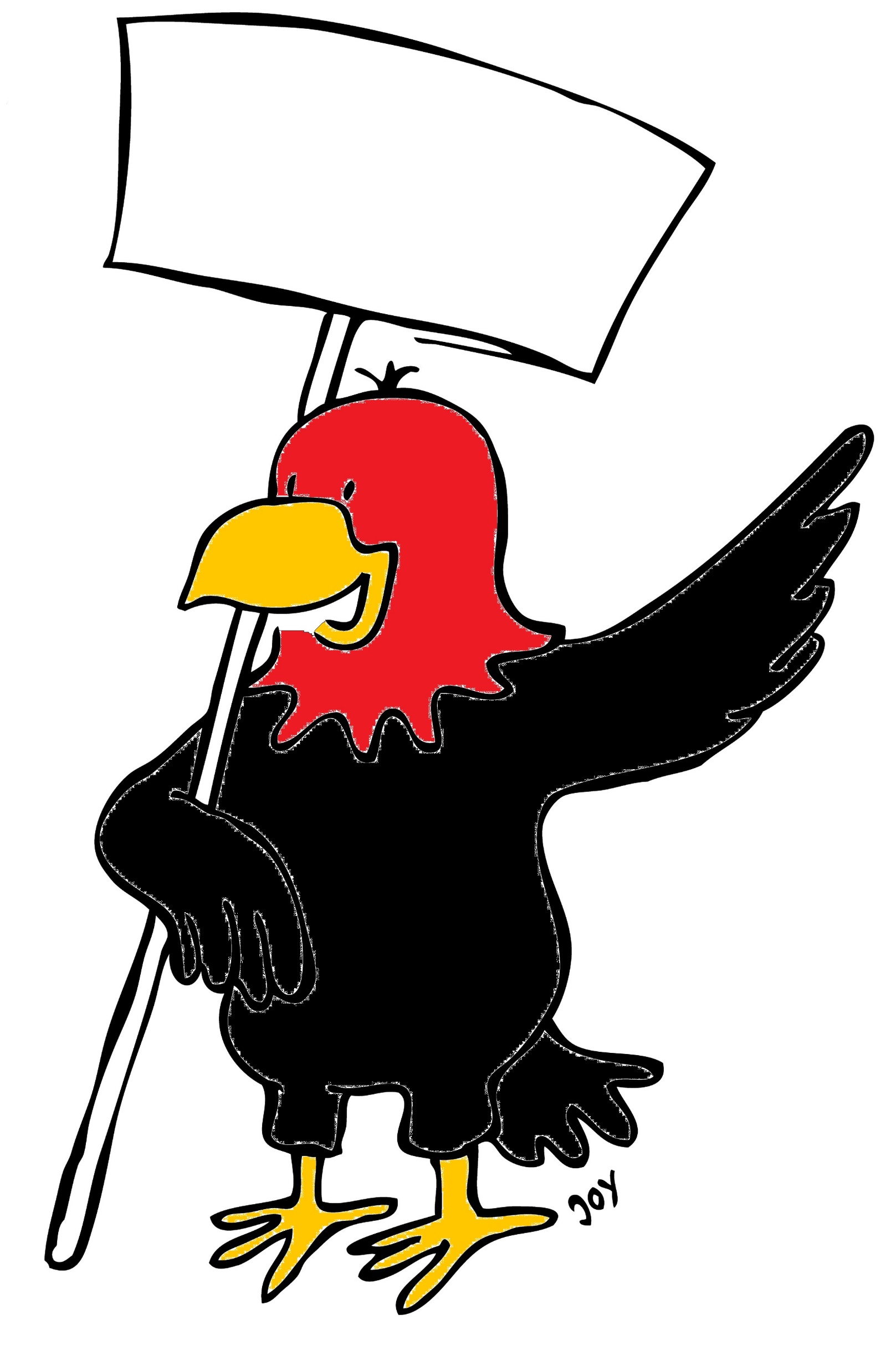 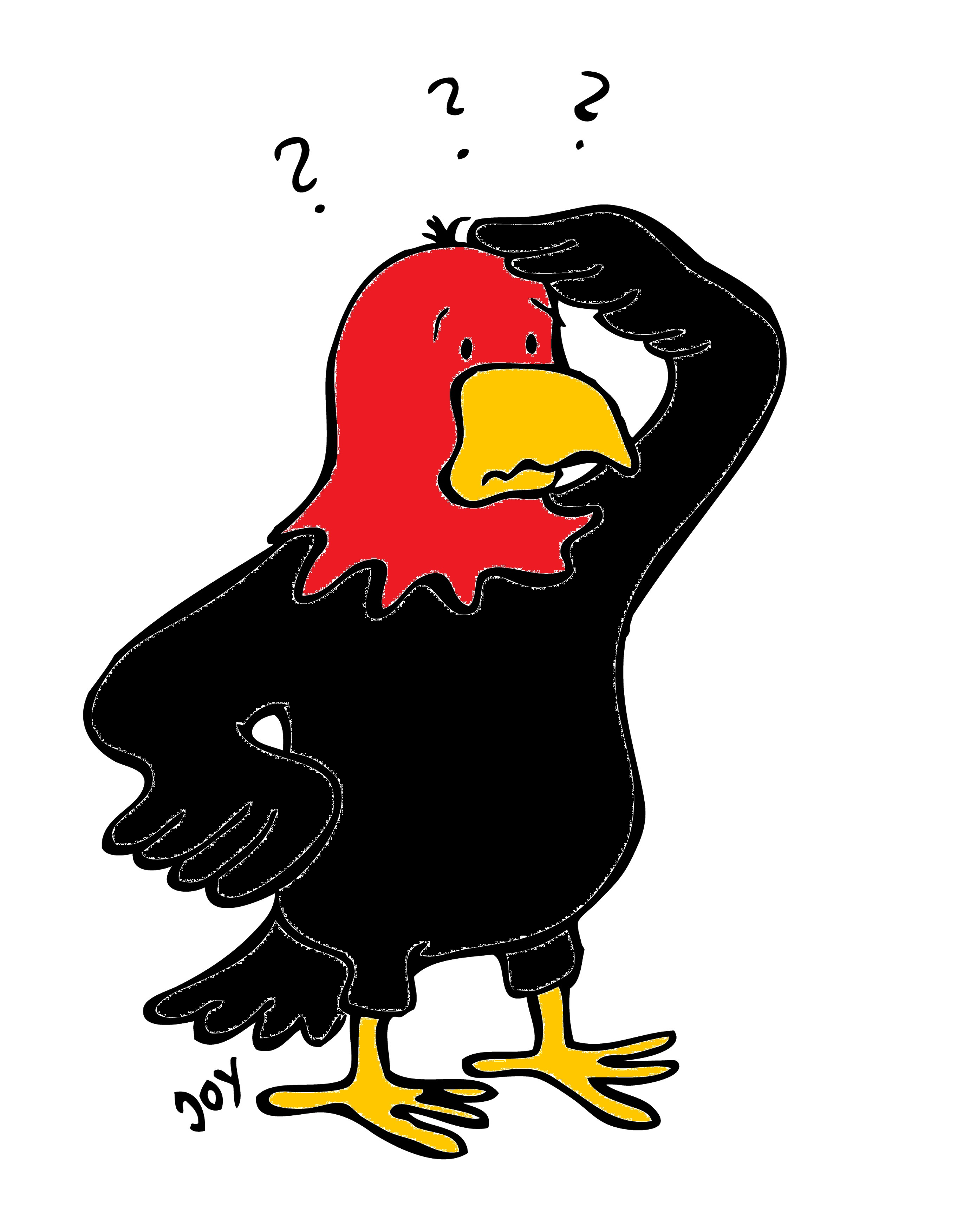 German with Ali, the Eagle 
get-across-borders@uni-mainz.de
© 2020 - GET Across Borders
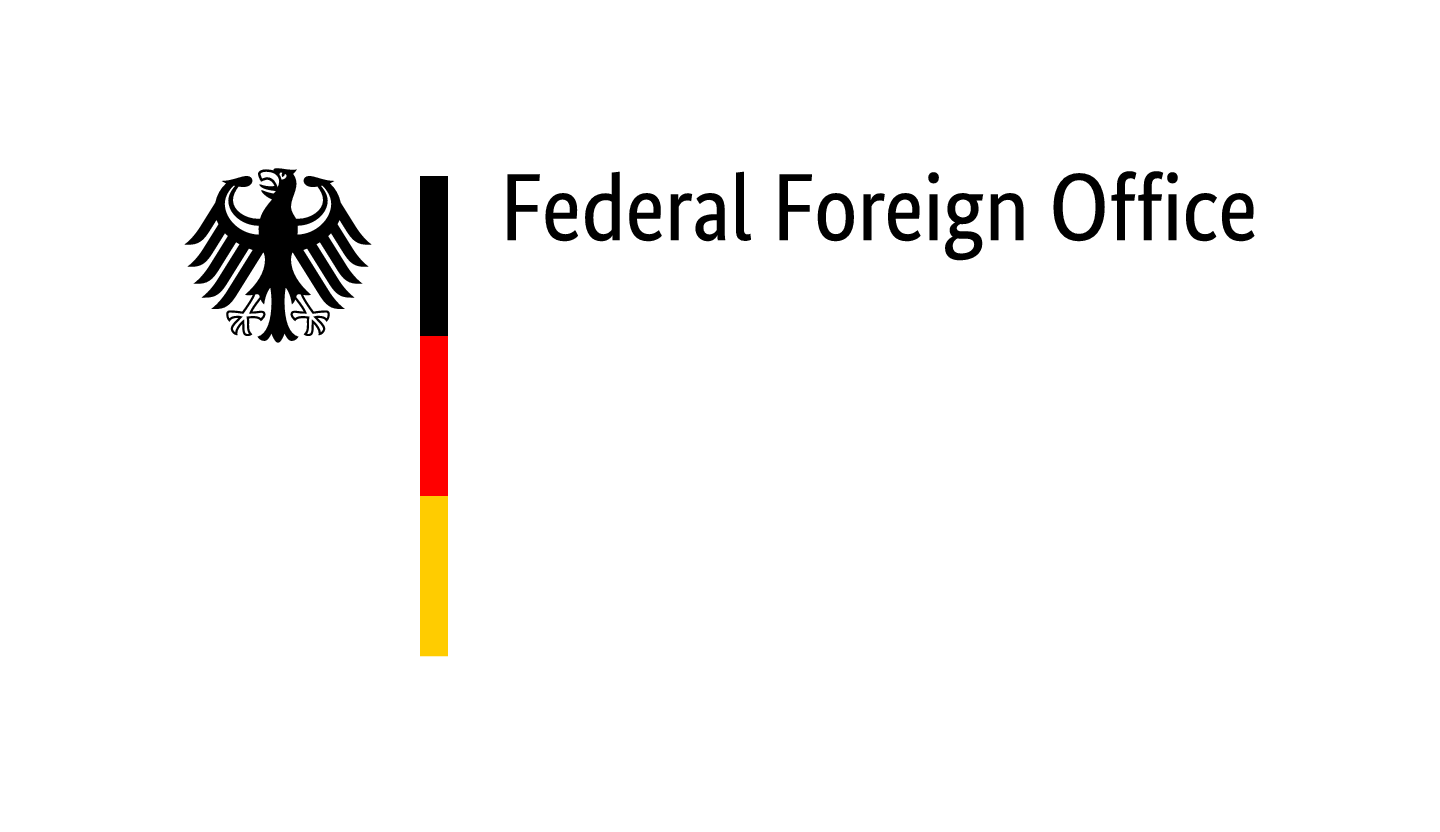 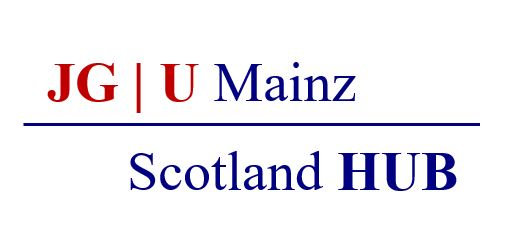 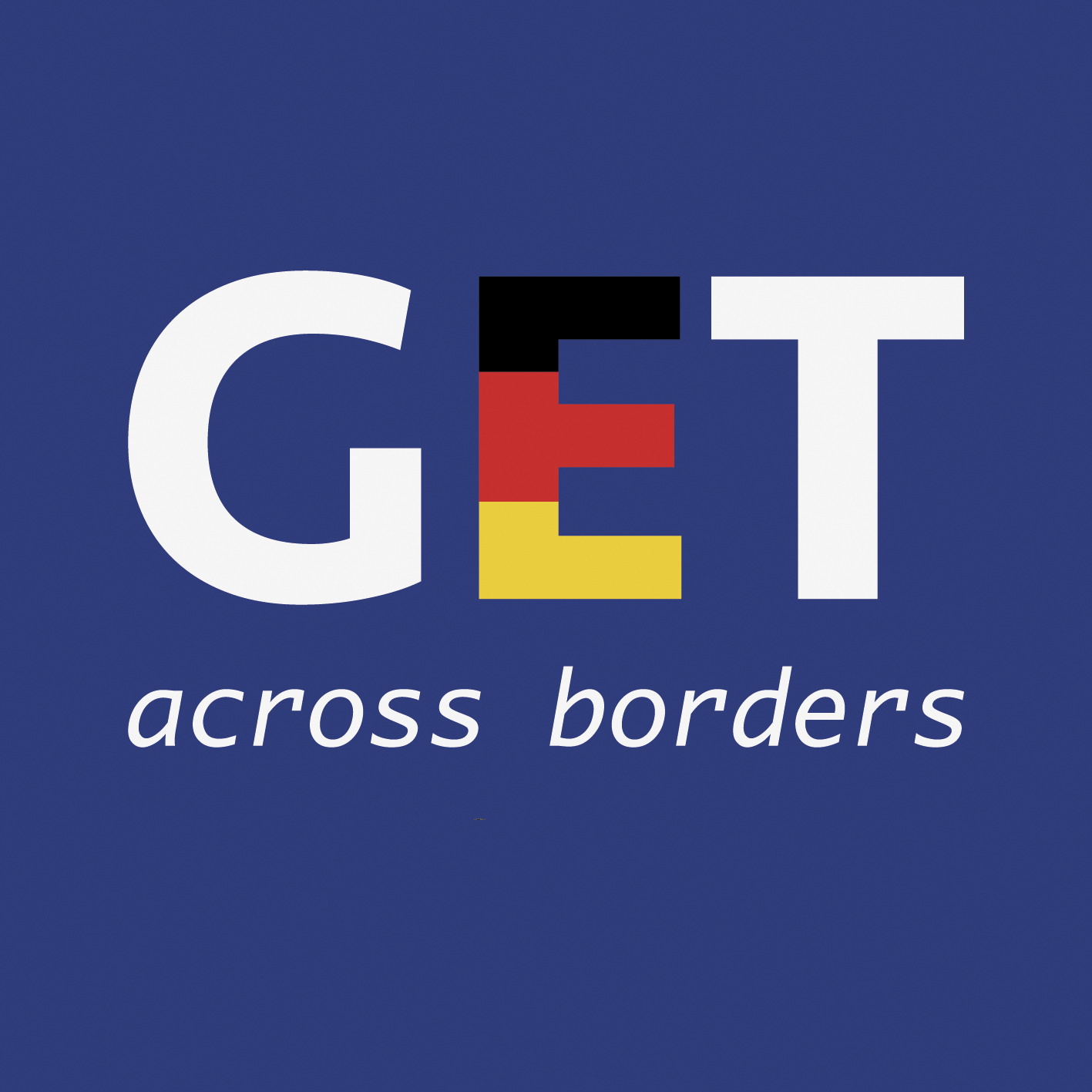 Deutsch lernen mit Ali,unserem AdlerSigrid Rieuwertsget-across-borders@uni-mainz.de
Willkommen!
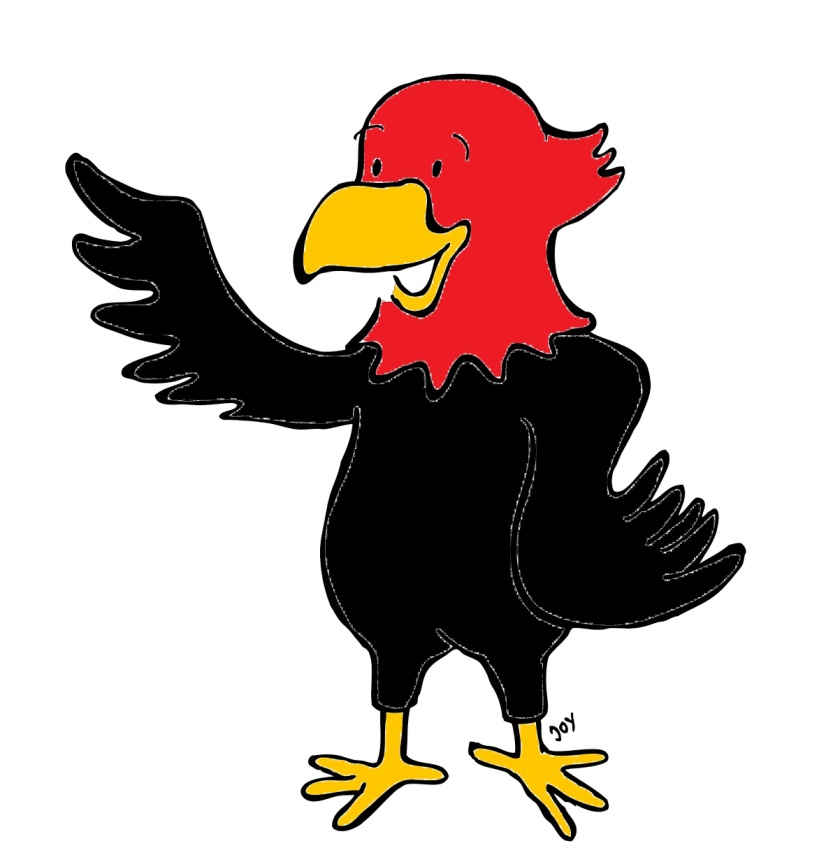 Today we are going to learn…
who Nikolaus is.
what Germans celebrate on the 6th of December.
what is inside of a “Nikolaus-Stiefel”.
3
© GET Across Borders
Lied: “Lasst uns froh und munter sein“
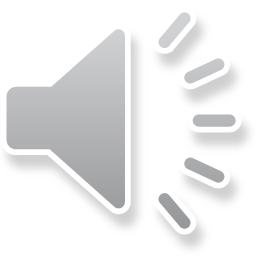 Lasst uns froh und munter seinund uns recht von Herzen freu‘n!Lustig, lustig, tralalalala!Bald ist Nikolausabend da,bald ist Nikolausabend da!
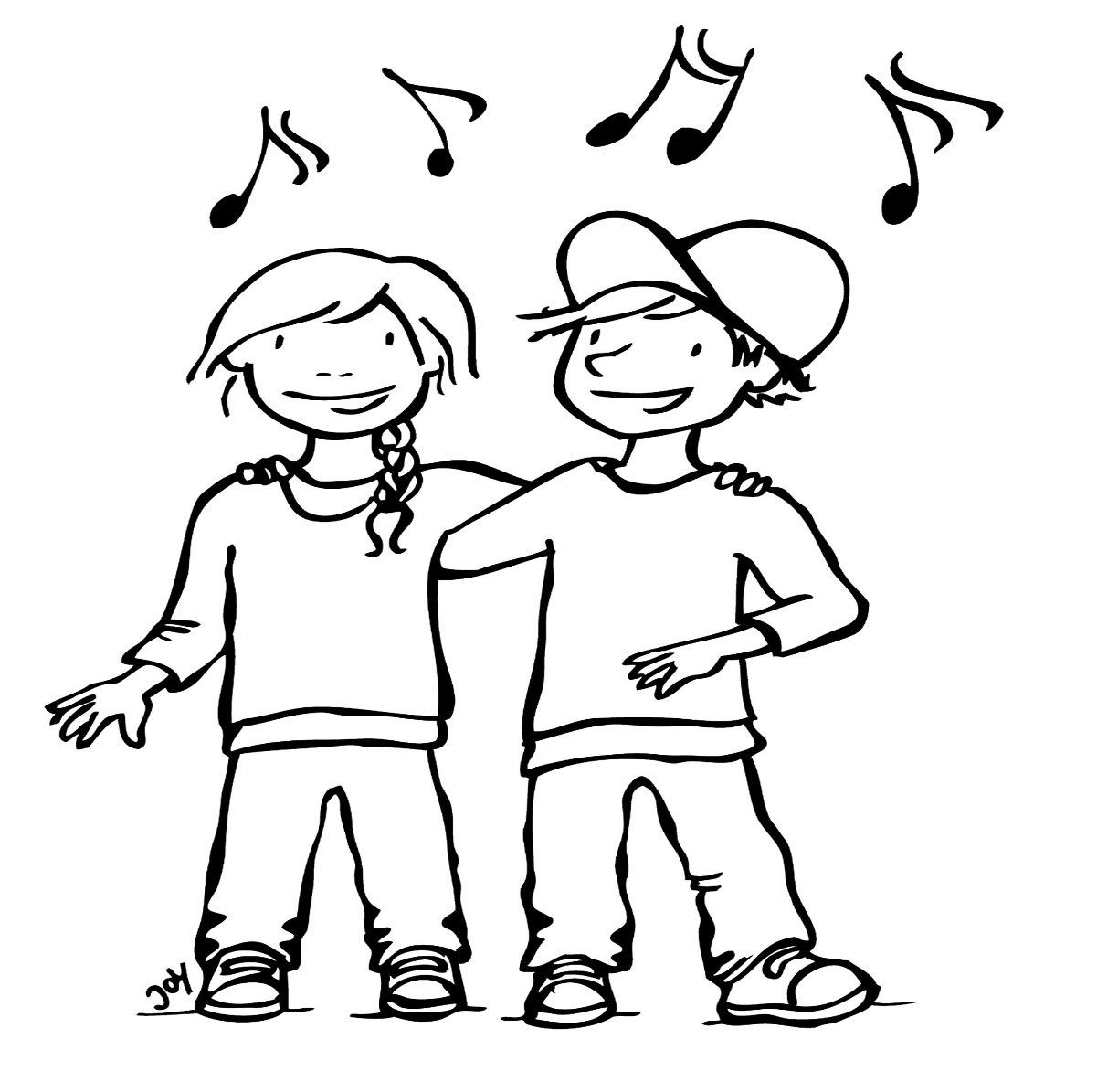 4
© GET Across Borders
[Speaker Notes: Please click on the sound symbol to play the song.
English translation:
Let us be glad and happy,and let us rejoice with all of our hearts.
Jolly, jolly, tralalalala!Soon Nikolaus evening will be here.
Soon Nikolaus evening will be here.]
Wer ist Nikolaus?(Who is Nikolaus?)
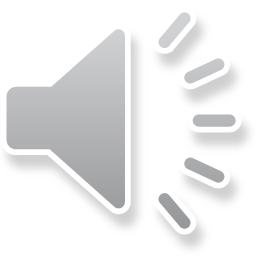 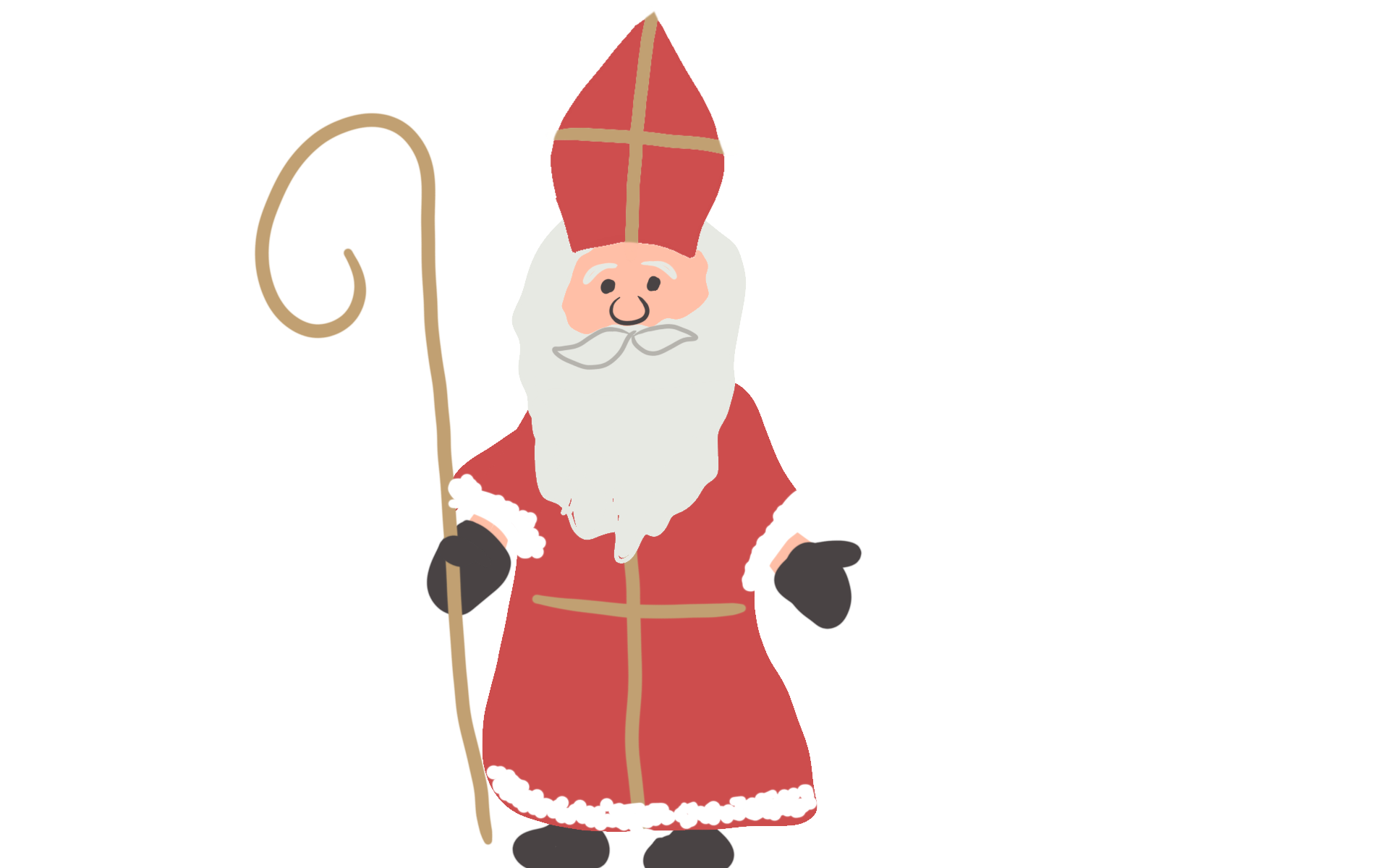 He lived 1700 years ago 
in Turkey.
He was rich.
He gave money to poor children.
He threw bags with money through the windows.
Source: Koerrenz, M. (2013). Entdeckungsreise Kirchenjahr: Unterrichtsmaterialien für die Grundschule. Göttingen: Vandenhoeck & Ruprecht.
5
© GET Across Borders
Nikolaustag (Nikolaus Day)
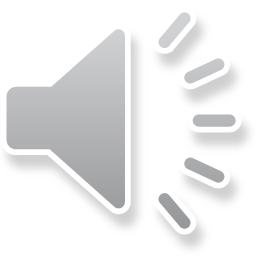 A special day in Germany
Children get little presents from the Nikolaus.
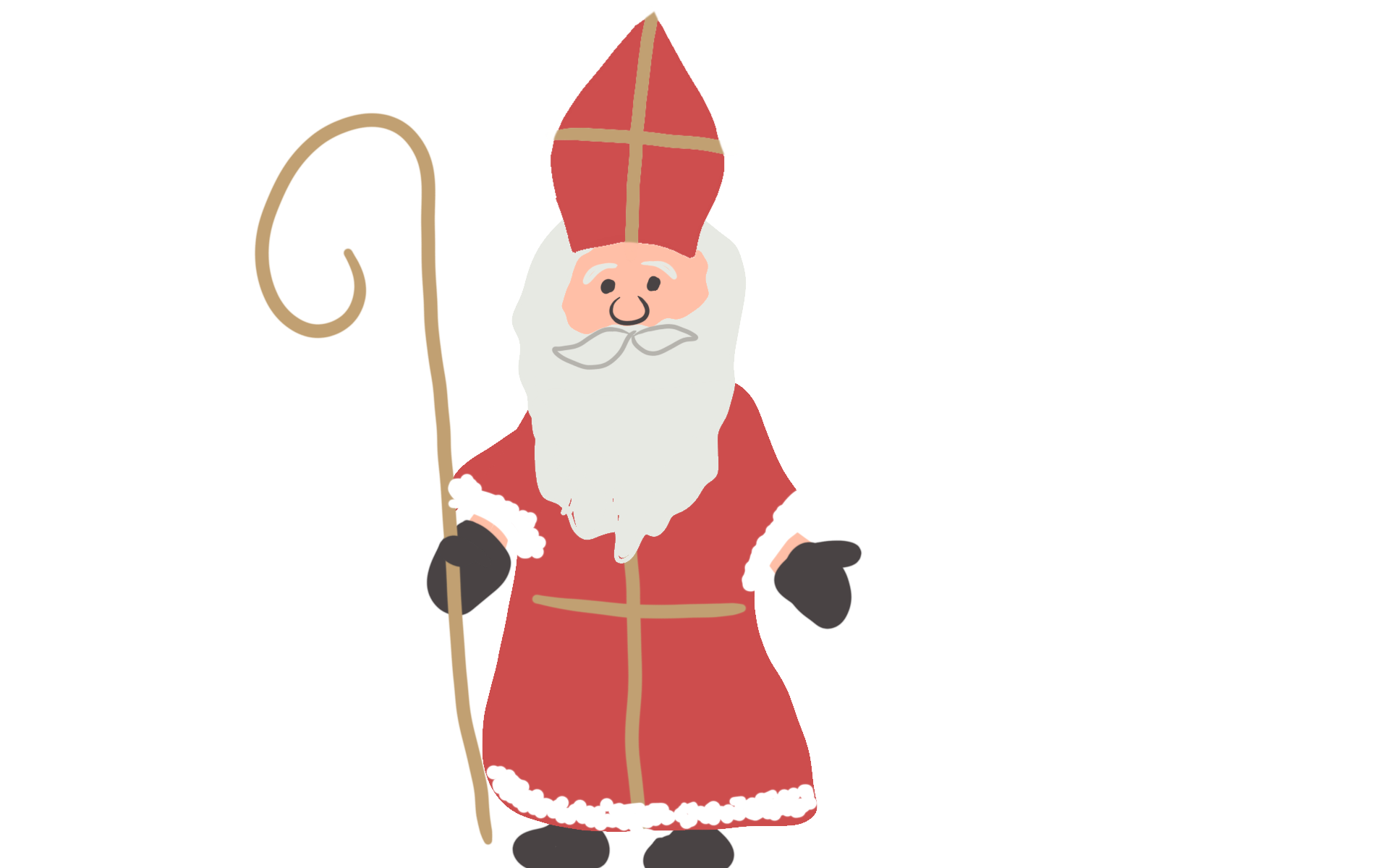 Dezember
6
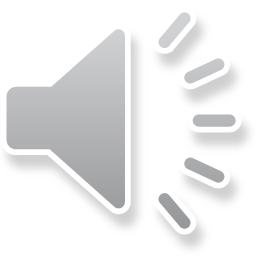 6
© GET Across Borders
Der Tag davor...(The day before...)
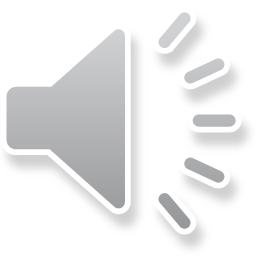 Wir putzen den Stiefel. 
(We clean the boot.)

Wir stellen den Stiefel an die Tür.
(We put the boot to the door.)
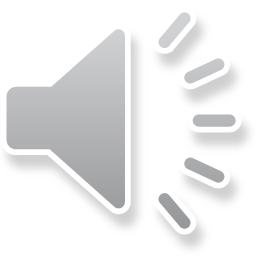 Dezember
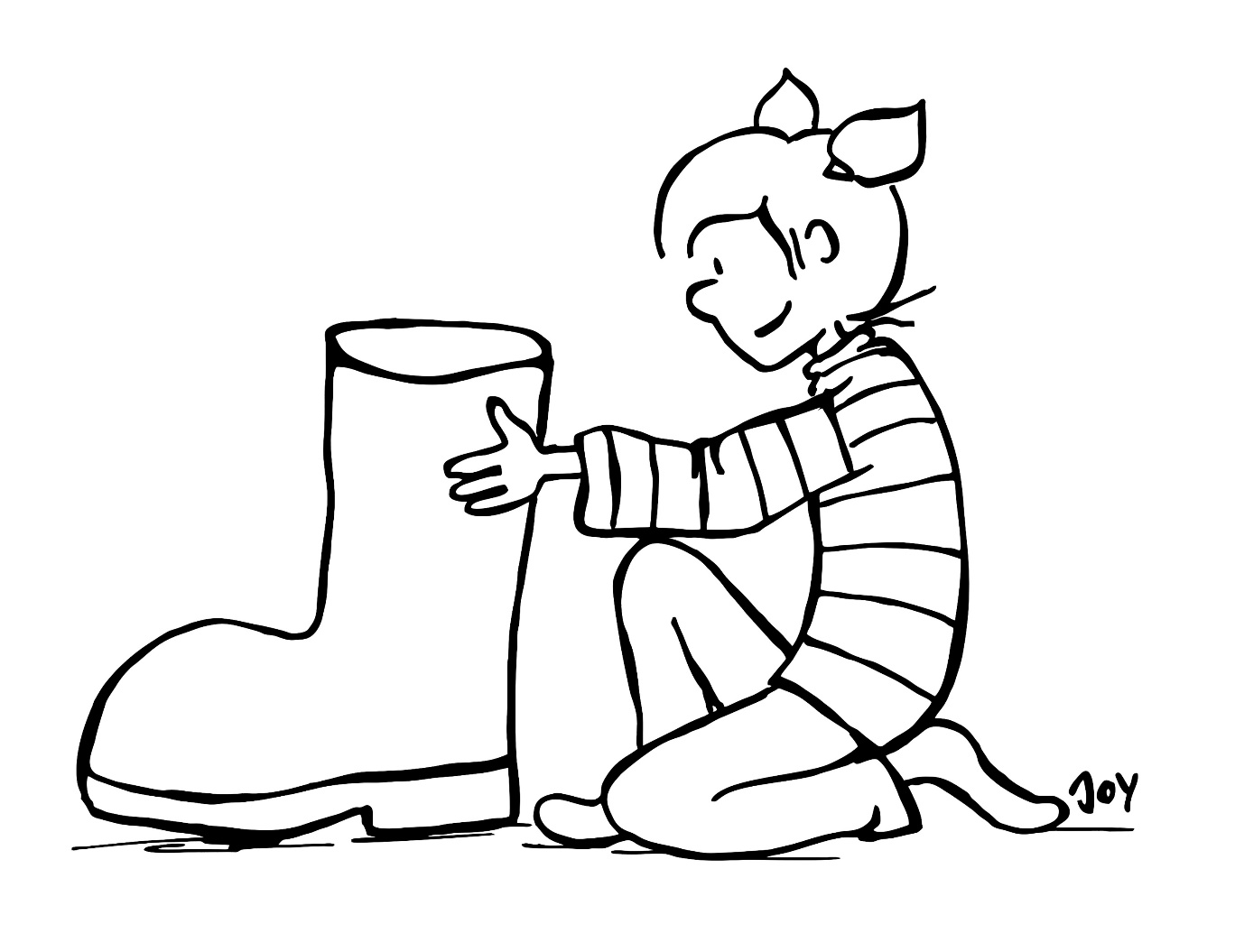 5
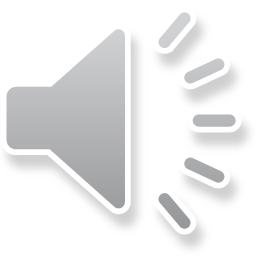 7
© GET Across Borders
Es ist Nikolaustag!(It’s Nikolaus Day!)
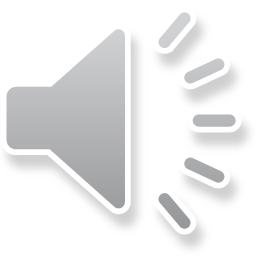 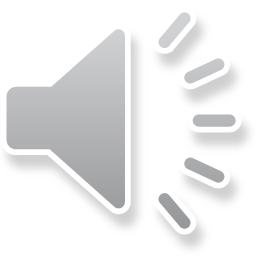 Wir stehen früh auf.
(We get up early.)

In unserem Stiefel sind Geschenke.
(There are gifts in our boot.)
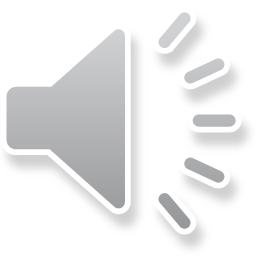 Dezember
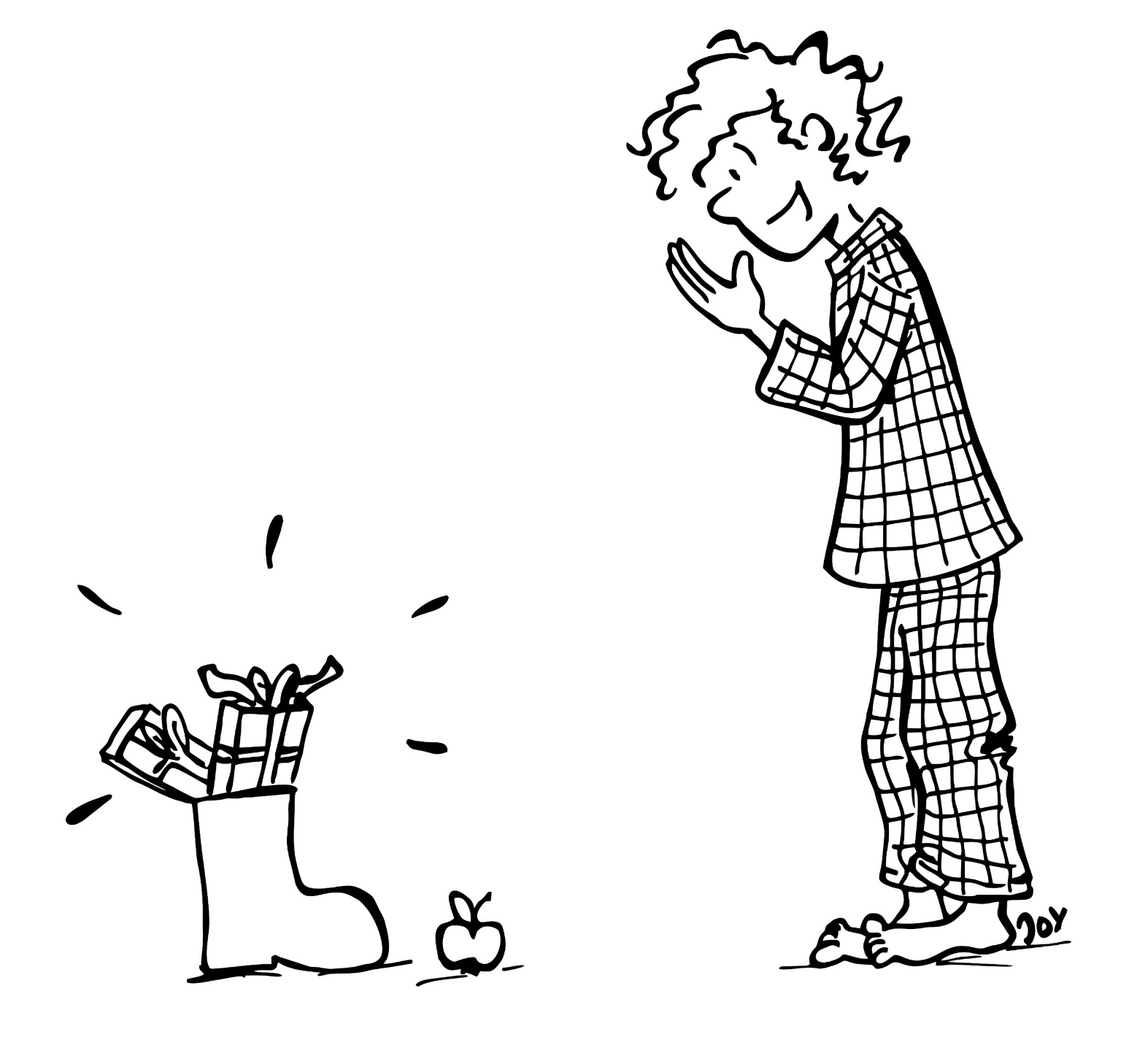 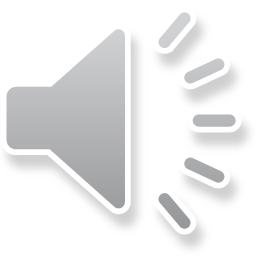 6
8
© GET Across Borders
Was ist im Nikolaus-Stiefel?(What is inside of a „Nikolaus-Stiefel“?)
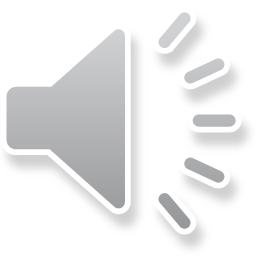 Schokolade 
(chocolate)

Mandarinen 
(tangerines)

Nüsse (nuts)				Stiefel (boot)
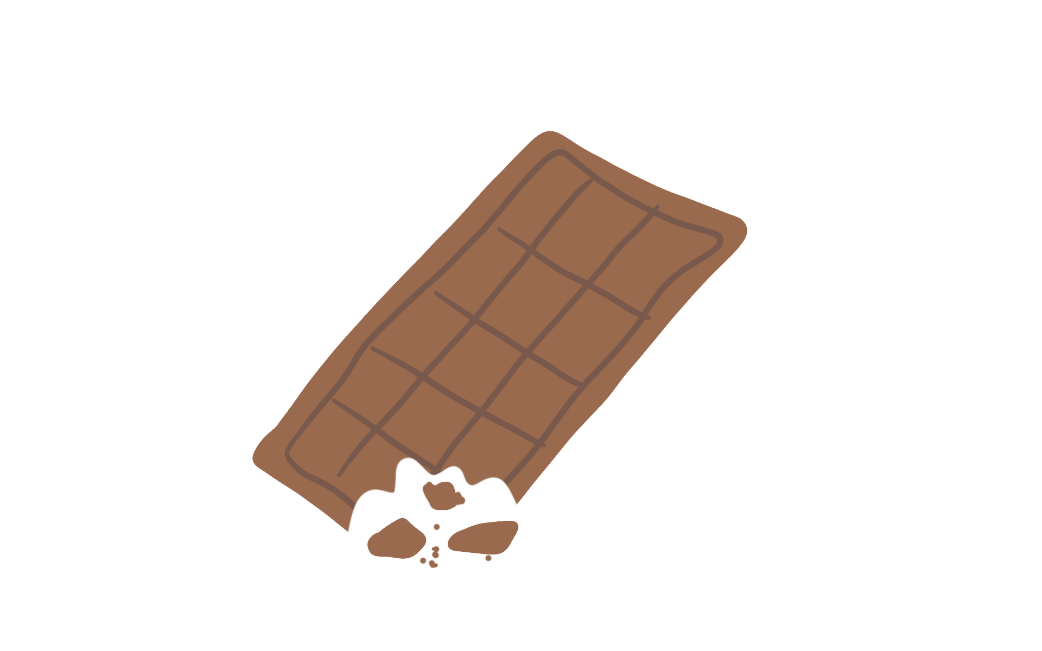 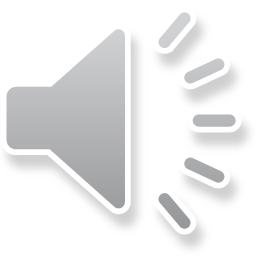 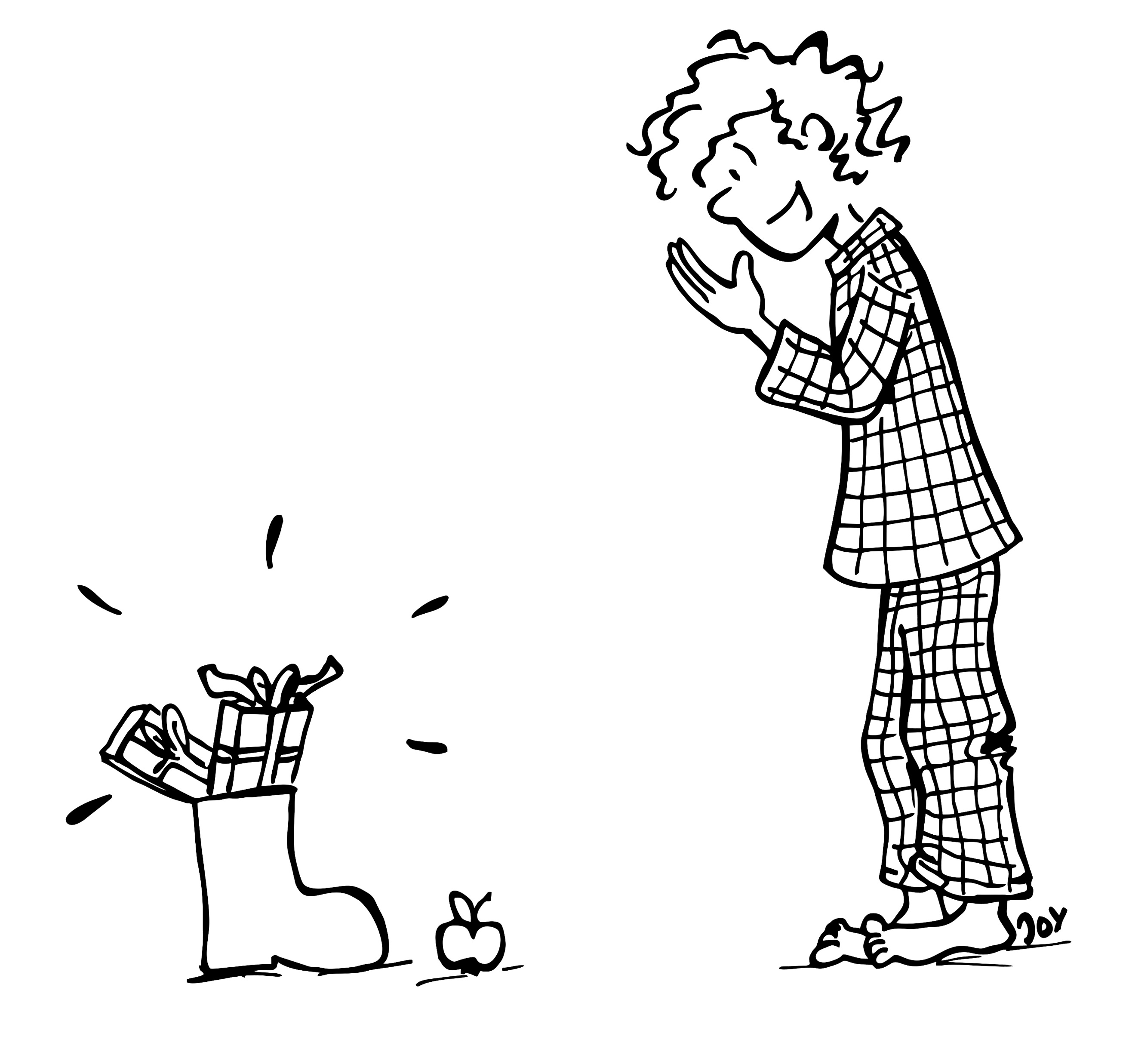 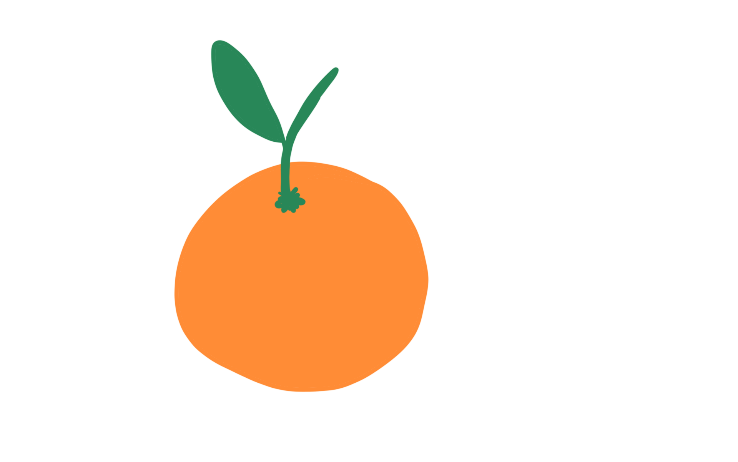 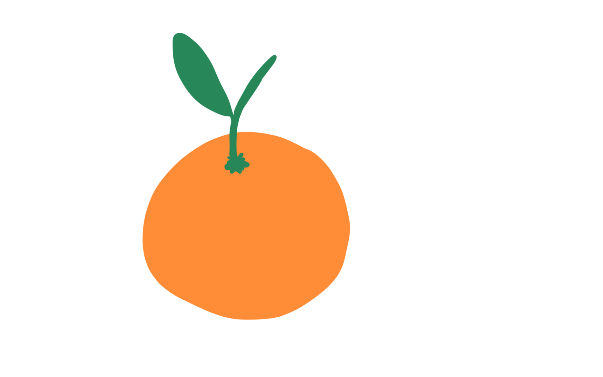 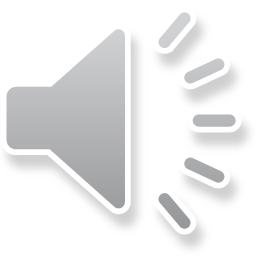 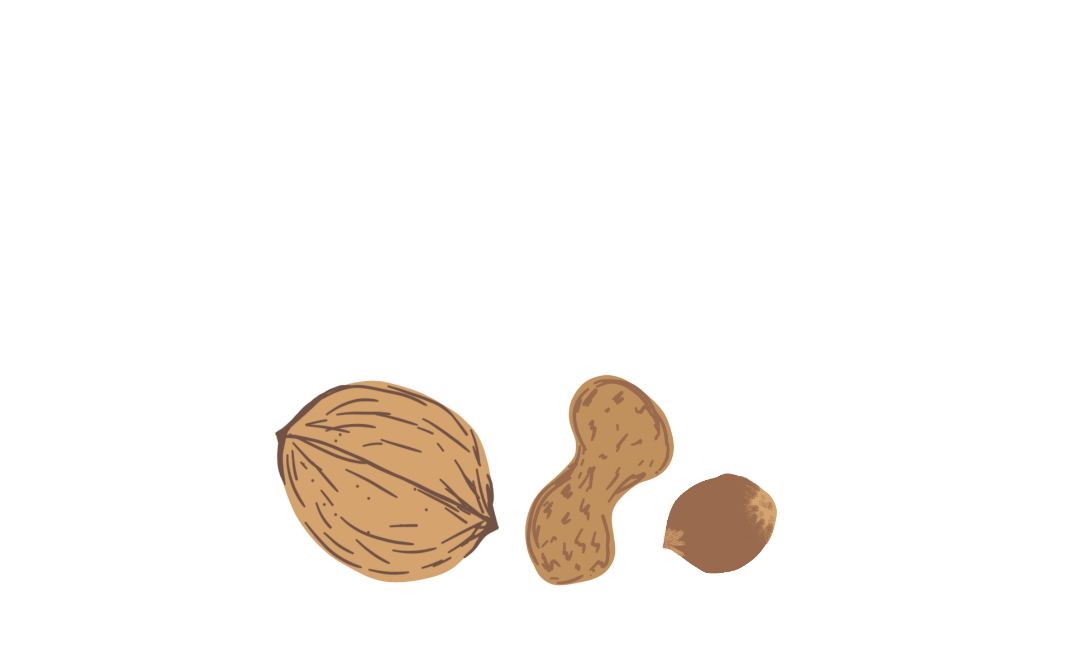 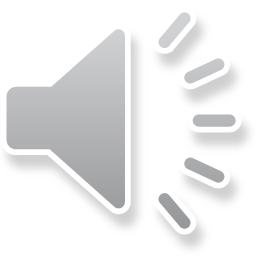 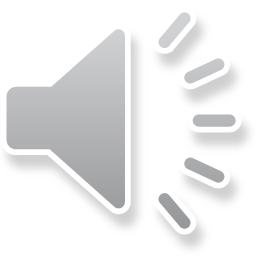 9
© GET Across Borders
Sources
Koerrenz, M. (2013). Entdeckungsreise Kirchenjahr: Unterrichtsmaterialien für die Grundschule. Göttingen: Vandenhoeck & Ruprecht.
10
© GET Across Borders
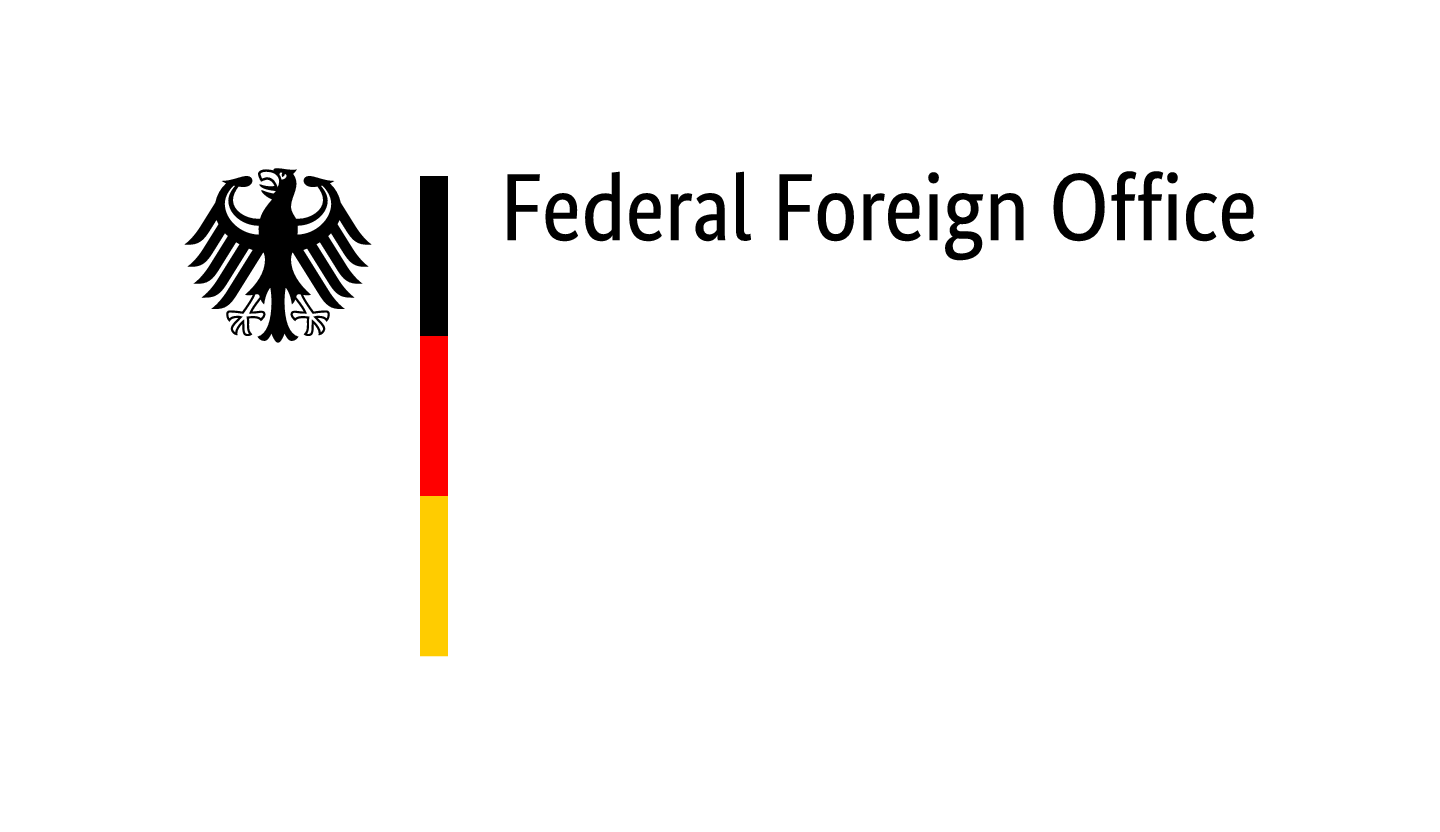 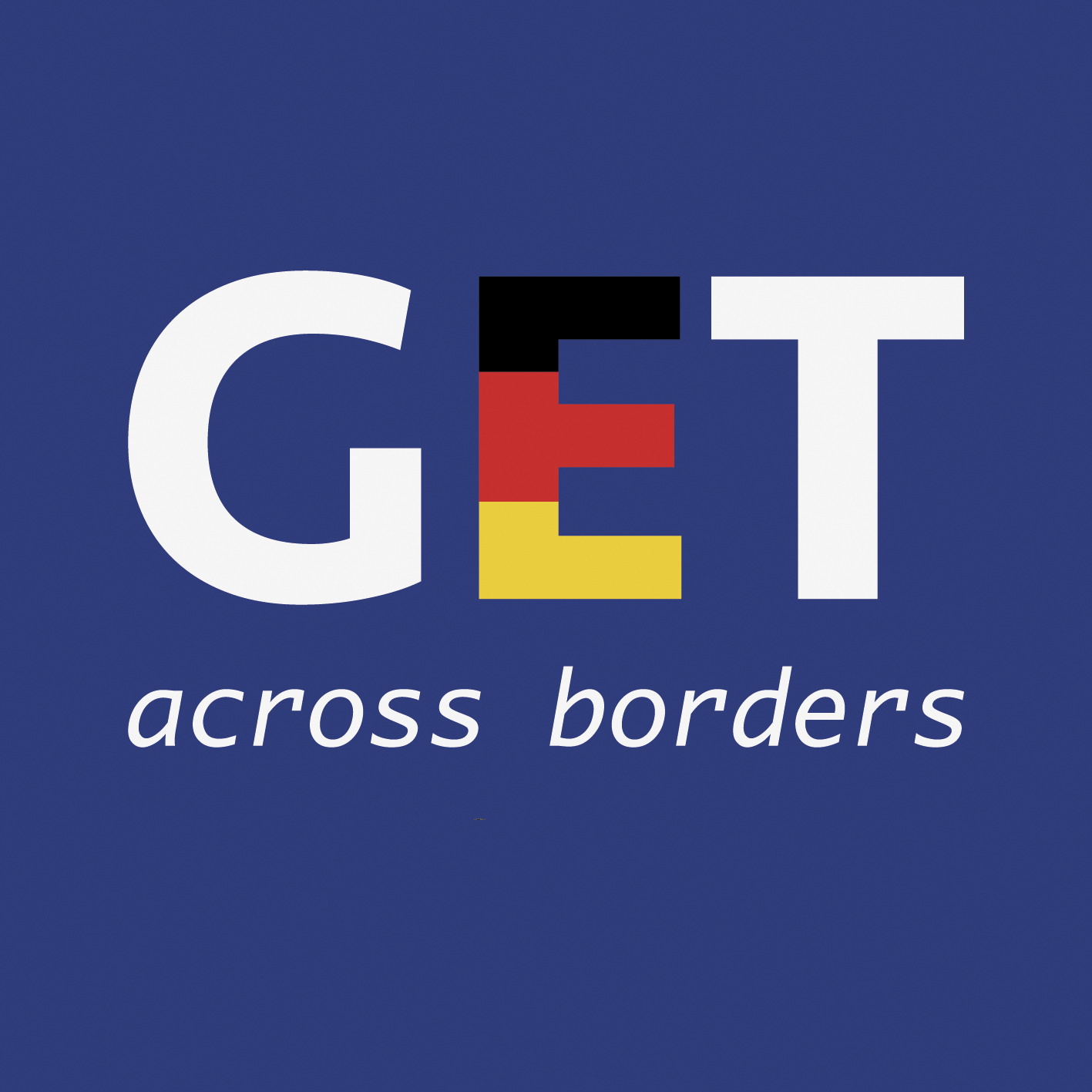 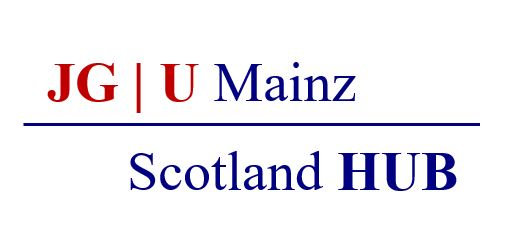 Thank you for learning German with us! 
DISCLAIMER: Please note that any resources uploaded to this website are purely for educational purposes only. If any of the items, photos or texts uploaded are in infringement of copyright then please do not hesitate to contact us and we will have them removed. 

© 2020 – GET Across Borders and  © Leap4Joy